ピットフォール確認票
イナビル
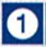 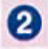 2018年 埼玉吸入療法ネットワーク v180114